XBRL -muotoisen tiedon käyttöönottoprojekti
Kenneth Granqvist 23.2.2022
iXBRL -projekti
IXBRL-tilinpäätösten haku PRH:n FTP-palvelimelta, muunnos ja tallennus Suomen Asiakastieto Oy:n tietokantaan.
Aloitettiin maaliskuussa 2021
XBRL-taksonomian tuominen Asiakastiedon tietokantaan (Arelle)
Tilinpäätöserien mäppäys taksonomian mukaan Asiakastiedon koodeihin
Koodaus, välivarasto, tietotaulut
Tallennettavat tilinpäätökset
Testaus
Valmistui lokakuussa 2021
2
iXBRL –tilinpäätöksen tallennus
Tilinpäätökset noudetaan PRH:sta
Puretaan zip-tiedosto
Tilinpäätöserien parsiminen iXBRL:n muotoisista dokumenteista Arellen ohjelmalla 
Tilinpäätöksen tarkistaminen
Tallennetaan välivarastoon
Tilinpäätöksen käsittelijä täydentää tietoja
Hyväksytty tilinpäätös tallennetaan tietokantaan
3
iXBRL –tilinpäätösten haasteet
iXBRL-tilinpäätöksien lukumäärä on edelleen hyvin alhainen verrattuna Ruotsiin 
Ruotsissa on useita ohjelmistotoimittaja, joiden ohjelmistoilla toimitetaan tilinpäätösaineisto Bolagsverketille 
Suomessa ainoastaan Fennoa 
Uusien ohjelmistotalojen tilinpäätökset, konsernitilinpäätös
Ei taksonomian mukainen tilinpäätös, puutteelliset tiedot
Liitteet ja tilintarkastus
Vertailukauden alkamispäivä
Kaksi tilikautta
4
Yhteenveto
Tilinpäätösten määrä 
Purkukelvottomat
Hyödyt 
Tilinpäätös nopeammin tietokantaan
Tilinpäätöksen tallentajilta positiivista palautetta
5
Kiinteistön tuotot
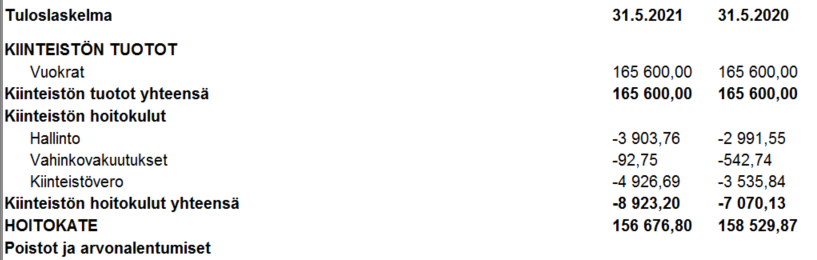 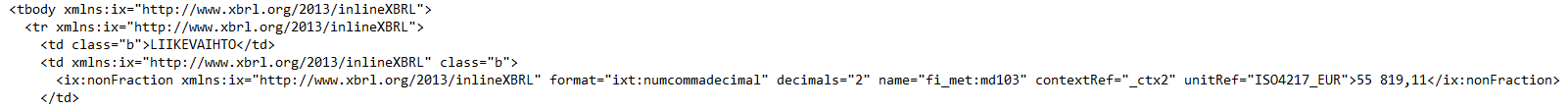 6
Sisällön tulkinta on tyhjä
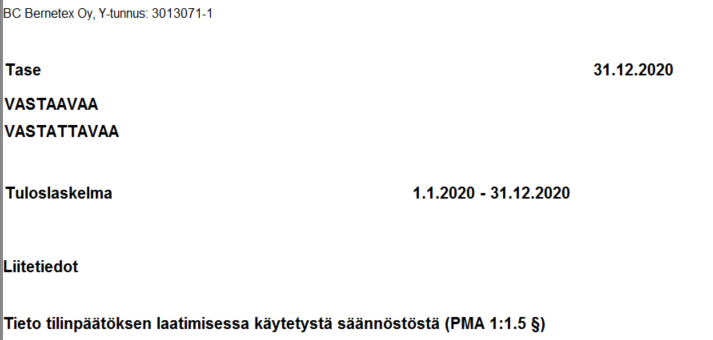 7